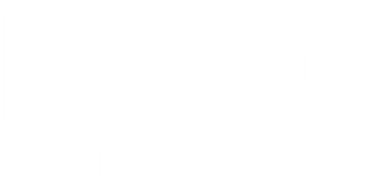 Hospital Preparedness Program (HPP) Budget Period 4 (BP4) Burn Surge TTX  Tabletop Exercise
Initial Planning Meeting
Date: October 31, 2022, 1:00 PM
Welcome!
Outline – Meeting Agenda
Welcome 
Trusted Agents
Exercise Director, Nicole Marks, CEM, MEP - NYC DOHMH
Exercise Planning Team Leader – Ari Rubinstein – NYC DOHMH




This project was supported by the Department of Health and Human Services’ Administration for Strategic Preparedness and Response under award number 6U3REP190597-04. Its content is solely the responsibility of the authors and does not necessarily represent the official views of the Department of Health and Human Services’ Administration for Strategic Preparedness and Response.
3
Trusted Agents
Trusted agents (Steering Committee / Exercise Planning Team) - are trusted not to reveal exercise and scenario details to players or third parties before exercise conduct. 

Develop pre-exercise materials, conduct exercise briefings, and support training sessions.

Information in this document is intended for the exclusive use of the exercise planners and is not to be released to the public or other personnel who do not have a valid need-to-know without prior approval from an authorized sponsor organization representative.  

This document is not releasable to any public website.
4
Meeting Objectives
Review planning updates
Determine exercise design elements
Discuss exercise development items
Address outstanding issues
Discuss next steps and assign tasks
5
Planning Updates
6
Planning updates
Outcomes of the Concept and Objectives Meeting
Edits to the parameters
Defined operational period as 12 hours in the objectives 
Exercise Planning Group (everyone), Exercise Steering Committee (subset, SMEs), Exercise Planning Team (NYC DOHMH)
Expanded the steering committee
7
Exercise Planning Timeline
8
Exercise Design Elements
9
Exercise Design Discussion Points
Develop exercise objectives and align to core capabilities
Outline evaluation requirements 
Identify relevant plans, policies, procedures to be tested
Begin development of the exercise scenario
Identify modeling and simulation needs
10
Exercise Focus Areas and Scope
Focus Areas
Preparedness / Planning 
Response
Exercise Scope 
Type: Tabletop Exercise (TTX) with a workshop component
Duration: 4 hours with workshop 
Workshop 10AM-12PM
TTX 1PM -3PM
Location: Virtual (facilities can choose on site play)
Parameters / Extent of play: Discussion based activities will be focused on response play with a burn scenario – for on-site 20% of highest 6 month or annual volume in ED or ICU for non-burn centers, for burn centers scenario will surge burn bed capacity
Participants: Hospitals and health care facilities, government and community partners and NYC DOHMH staff
11
Proposed Exercise Objectives
ASPR Capability #4: Medical Surge
Health care organization-including hospitals, EMS, and out-of-hospital providers - deliver timely and efficient care to their patients even when the demand for health care services exceeds available supply.  The HCC, in collaboration with the ESF-8 lead agency, coordinates information and available resources for its members to maintain conventional surge response.  When an emergency overwhelms the HCC’s collective resources, the HCC supports the health care delivery system’s transition to contingency and crisis surge response and promotes a timely return to conventional standards of care as soon as possible.
12
Proposed Exercise Objectives
Objectives align to ASPR Capability #4: Medical Surge
Objective #1
Validate the ability of the HCC members to activate their Mass Casualty Plans within the first 12 hours in accordance with the NYC HCC Burn Surge Annex.   
Objective #2
Identify methods that HCC members will employ to triage and prioritize patients for treatment or transfer to specialty facilities within the first 12 hours in accordance with the NYC HCC Burn Surge Annex. 
Objective #3
Discuss how HCC members will coordinate during the response when clinical resources are strained or depleted within 2 hours of the onset of the incident or arrival of patients in accordance with the NYC HCC Burn Surge Annex.
13
Evaluation Requirements
Capability targets are the performance thresholds for each core capability
Targets are quantitative or qualitative
Critical tasks are the distinct elements required to perform a core capability 
Exercise Evaluation Guides (EEGs) document exercise objectives, core capabilities, capability targets, and critical tasks
14
Plans, Policies, and Procedures
NYC HCC Burn Annex
Mass Casualty Plans
NYC Burn Plan
Pediatric Disaster Plan (draft)
15
Scenario
The scenarios enables an exercise to assess objectives and core capabilities
Threat or hazard: Burn 
Conditions: 
Circus Festival on Randall’s Island – pyrotechnic failure extends to stage resulting in a collapse
Randall’s Island – walk, bike, bus, car, Festival Ferry
Roosevelt Island – walk, bike, bus, car, tram, train, Ferry
Time: Weekend, afternoon
Weather: Sunny and windy
Other conditions?
Modeling and simulation: Possible for on-site play
16
Exercise Participants
17
Exercise Documentation
Extent of Play Agreement (XPA)
EEGs
Situation Manual (SitMan)
Exercise Plan
Controller/Evaluator (C/E) Handbook
Master Scenario Events List (MSEL)
Presentation
Participant Feedback Form
18
Exercise Development Elements
19
Exercise Development Discussion Points
Plan for exercise logistics
Location
Audio/visual (A/V) requirements
Duration and schedule
Identify exercise staffing requirements
Outline exercise planning team roles and responsibilities
Develop exercise planning timeline
20
Exercise Logistics
Exercise Location
Virtual (TEAMS)
On-site component – facilities will complete XPA by 11/14
Exercise schedule
Duration – 4 hours, segmented
Workshop 10AM – 12PM
Lunch 12PM – 1PM
TTX 1PM – 3PM
21
Exercise Planning Team Roles and Responsibilities
HSEEP – Design and Development 
Evaluation
Resource Support (limited)
22
Exercise Planning Timeline
Midterm Planning Meeting
Steering Committee Meeting (November 28)
Extent of Play Agreements returned by November 14
Critical tasks or evaluation points
Final Planning Meeting
Steering Committee Meeting (December and January)
Exercise: February 16, 2022, virtual
23
Exercise Staffing
Subject-Matter Experts (SMEs)
Exercise control
Exercise evaluation
24
Outstanding Issues
Title placeholder – any suggestions, if not “Circus, Circus”?
25
Conclusion
Action Items
Distribute IPM meeting minutes – Exercise Director, November 2, 2022
Provide feedback on C&O meeting document (word with tracked changes) - Exercise Planning Team and Steering Committee, November 7, 2022
Draft exercise documentation
Critical tasks – draft EEGs
Finalize Scenario
27
Next Meetings
Steering Committee Meeting 
Date: November 28, 2022
Time: 11am – 12pm
Location: Virtual – Teams 
Registration: Teams Meeting invite with Registration information to follow 
After registering you will receive a confirmation email containing information about joining the webinar
Midterm Planning Meeting
Date: December 12, 2022
Time: 11am – 12pm
Location: Virtual – Teams 
Registration: Teams Meeting invite with Registration information to follow 
After registering you will receive a confirmation email containing information about joining the webinar
28
QUESTIONS
Thank you!
See you at the Midterm Planning Meeting!